Pod milim nebom
Desa Muck
STRANSKE OSEBE
Jack- bogataš,
mama,
oče,
Poli, Sonja-sošolke,
sošolci,
Tiger, Metuljček, Piksna - hudobni klošarji,
kmet, Mara,
pedagoginja,
Rudi, Marjan- ljubezni,
trgovka,
natakarica,
policist,
Nada, Mile,
Raso, Taso, Vaso- klovni,
Dieter- umrl,
Peter-prevajelec,
psihologinja…
GLAVNI OSEBI
Vlasta Korošec in Taja Grabnar
VLASTA
Pripoveduje to dogodivščino:
pobeg,
slava,
klovni,
klošarji,
prva ljubezen, druga ljubezen,
športnica.
TAJA
Pridna,
lepa,
pametna,
športnica,
prva ljubezen,
nesreča.
VLASTA IN TAJA…
Ko sem brala knjigo, sem vedno iskala eno osebo, kateri je najbolj podobna. Seveda sem jo našla. Ta oseba sicer ni v vseh pogledih enaka, a v nekaterih je. Ti osebi sta Vlasta- jaz, Taja- Nuška.
VLASTA IN JAZ
OBE
nisva športnici,
iznajdljivi,
VLASTA

pametna,
ne ve meje zapravljanja,
JAZ

neumna,
vem mejo zapravljanja.
TAJA IN JAZ
TAJA


lepa,
OBE
prijazni,
zaljubljeni,
pametni,
JAZ


zanesljiva, 
odgovorna.
PROBLEMATIKA
Problem vidim v pobegu. Najstniki še ne bi smeli pobegniti, razen, če je res zelo hudo. Pa še takrat beg ni rešitev! Pri Tajinih in Vlastinih starših ne vidim potrebe po pobegu.
NAJLJUBŠI DEL ZGODBE
Moj najljubši del je, ko se Taja in Vlasta zaljubita v fanta, ki pritečeta v njuno zavetje, ko dežuje. Taja se je zaljubila na prvi pogled v Marjana, Vlasta pa ne takoj v Rudija. Hoteli so skupaj oditi v Grčijo, a jih je policija ločila. Taja se je s starši preselila, Vlasta je ostala doma v Ljubljani, Marjan je šel k staršem na Jesenice. Za Rudija pa se borita psihologinja in babi (da ne bi šel v poboljševalnico), ker ga starši nočejo.
OBNOVA
pobeg (šola) – slava,
Ankaran - oskrbnik,
Koper – slaščičarna, lunapark, cirkus,
Piran – klošarji,
Okrepčevalnica – Bolhica, internat,
kmet, Mara
porušeno naselje – Rudi, Marjan,
ločitev
MOJE MNENJE
Meni se je knjiga zdela zanimiva. Knjigo je pisateljica popestrila z begom in policijo. Knjigo bi priporočala najstnikom, predvsem puncam, kajti knjiga je polna dogajanj, zanimiva, z malo ljubezni in pa še kratka.
MOJE VIDENJE
Jaz menim, da beg ni rešitev za to, ker ti starši včasih ne ustrežejo. To sta punci spoznali v času svoje  avanture. Ampak jim tudi ni žal, ker sta spoznali njuni ljubezni.
DESA MUCK
slovenska igralka, televizijska voditeljica, publicistka in mladinska pisateljica
rojena 29.8.1955 v Ljubljan
nečakinja slovenskega igralca, pesnika in profesorja Kristijana Mucka
preizkusila se je v večih poklicih: kot pomočnica vzgojiteljice v vrtcu Poljane, negovalka duševno prizadetih otrok, tudi kot tehnična risarka v gradbenem podjetju, kot igralka v filmih, gledaliških predstavah ter kot voditeljica
nazadnje se je lotila še pisanja, je svobodna umetnica
nominirana za Slovenko leta (2008)
PRIZNANJA IN NAGRADE
1997- Nagrada večernica za mladinski roman Lažniva Suzi
2005 - Levstikova nagrada
2003, 2004, 2005, 2006, Zbirka Anica - Moja najljubša slovenska knjiga po izboru mladih bralcev
2007- Vesna za najboljšo žensko stransko vlogo v filmu Instalacija ljubezni na 10. Festivalu slovenskega filma v Portorožu
Najbolj znana dela
Zbirka Anica (Anica in grozovitež, Anica in materinski dan, Anica in športni dan, Anica in počitnice, Anica in prva ljubezen…)
Tistega lepega dne
Blazno resno (Blazno resno slavni, Blazno resno o šoli, Blazno resno zadeti, Blazno resno popolni...)
Pod milim nebom
Hči Lune
Kremplin
Lažniva Suzi…
Boštjan Grošelj
Tiskarna Pleško
Jože Trobec
Neža Trobec Teropšič
Intelego d.o.o.
Lidija Grošelj
Ljubljana 2005
UREDNIK:
NATISNILA:
OBLIKOVANJE NASLOVNICE:
PRELOM:
ZALOŽBA:
ZA ZALOŽBO:
KRAJ IN LETO:
RAZPLET
Zgodba se konča dobro, le da prijatelji ostanejo ločeni. A Vlasta ugotovi, da je vseeno družina bolj pomembna.
POBEG
Skoraj polovica najstnikov razmišlja o pobegu od doma. 18 % najstnikov pobegne. Ti pa se kmalu vrnejo domov. 3 % najstnikov pa tako dolgo pobegnejo, da je potrebno, da jih policija najde.
ZGODBE
Rok: Enkrat po pouku sem se usedel na vlak pa se odpeljal v Koper. Sam potem sem iz Kopra poklical mami,da me je prišla iskat.
Kristina: Jaz sem 2 krat pobegnila. Prvič ko sem bila stara 11 let, zaradi tega ker se mi je brat zlagal da bo on tudi pobegnil, pa mi je vse povedal, kaj morem povedati mami, kam bo šel, kaj misli, zakaj itd. no pač čez en dan je prišel nazaj, ampak je bilo meni to tak dobro, da sem mogla pač jaz tudi pobegnit. Pa sem šla na avtobus, pa sem že bila v Žalcu, samo nisem imela dovolj denarja. Pa sem hotela iti nazaj samo nisem vedla kako. Pa sem šoferju sem vse povedala, pa mi je taxi plačal pa me je domov taxi pripeljal. Drugič pa iz heca (pri 14), nisva šla s prijateljem k pouku, pa sva mislila iti v Ljubljano k njegovi babici, pa je bilo že vse zmenjeno, ampak sva se na napačni vlak usedla pa sva šla v Avstrijo, samo nisva imela potnega lista pa sva komaj takrat pogruntala da se ne voziva v Ljubljano pa so tam klicali starše pa so potem mogli po naju priti.
Erazem: Enkrat marca pri 14 letih sem pobegnil od doma. Šel sem nekam v hribe, ker pa je začelo snežit ( na 800 m nadmorske višine) sem se obrnil in šel nazaj domov. Doma še opazili niso, da me ni bilo.
Lea: Pobeg se je zgodil pri 18 letih, S prijateljico sva se odločili, da bi pobegnili od doma zaradi slabih odnosov v družini, šole, fantov... Skratka imeli sva občutek, da nama gre vse narobe .Načrtovali sva pobeg zelo natančno. Vse sva vedeli, kaj morava narediti.  Vzela sem denar, ki sem ga vsa leta ‘šparala’ od štipendije in ga malo mami ukradla, prijateljica je naredila enako. Z vlakom sva odšli v Milano spale sva 1 noč v nekem privat hotelu z 2 zvezdicami. Dokler ni čez tri dni prišla policija in naju odpeljala na sončno stran alp in zabave je bilo konec. 
Alja: Tudi jaz sem pri 10 letih pobegnila od doma in moj fant. Skupaj sva pobegnila iz domovine v Italijo tam so naju iskali. Skoraj vsa policija skrivala sva se nekje v jami bilo je zelo temno in mene je bilo strah zato nikoli več ne bom pobegnila. Saj ko sva prišla domov oz. naju je policija našla naju je odpeljala domov zato priporočam da ne pobegnete od doma če niste v taki godlji.
‚‚Linki najstnikov‘‘, ki so pobegnili od doma v Sloveniji:
http://www.dnevnik.si/kronika/1042527188
http://www.24ur.com/novice/svet/pogresane-najstnike-so-nasli-mrtve.html
http://www.24ur.com/novice/svet/pocitnice-so-trajale-le-3-dni-ujeli-16-letnika-ki-sta-iz-sole-pobegnila-na-morje.html
http://www.24ur.com/novice/crna-kronika/eden-od-pogresanih-fantov-mamo-z-sms-sporocilom-obvestil-da-jim-ni-hudo.html
VIRI
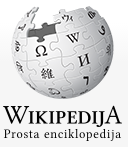 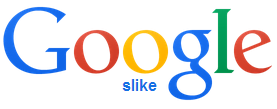 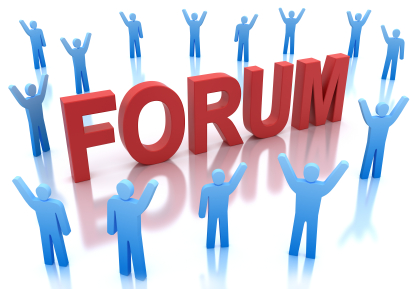 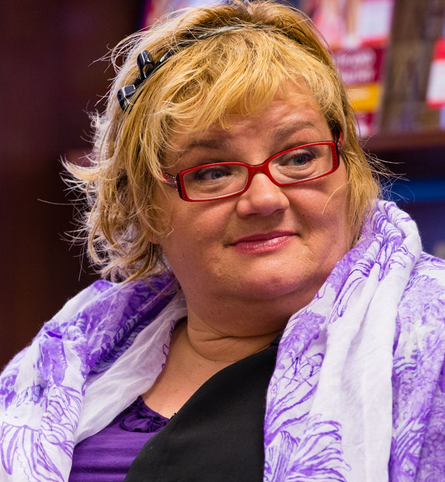 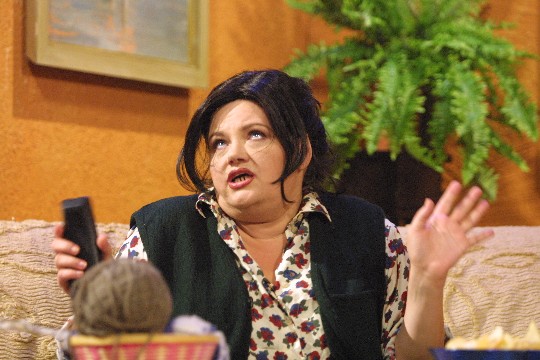 HVALA ZA POZORNOST!
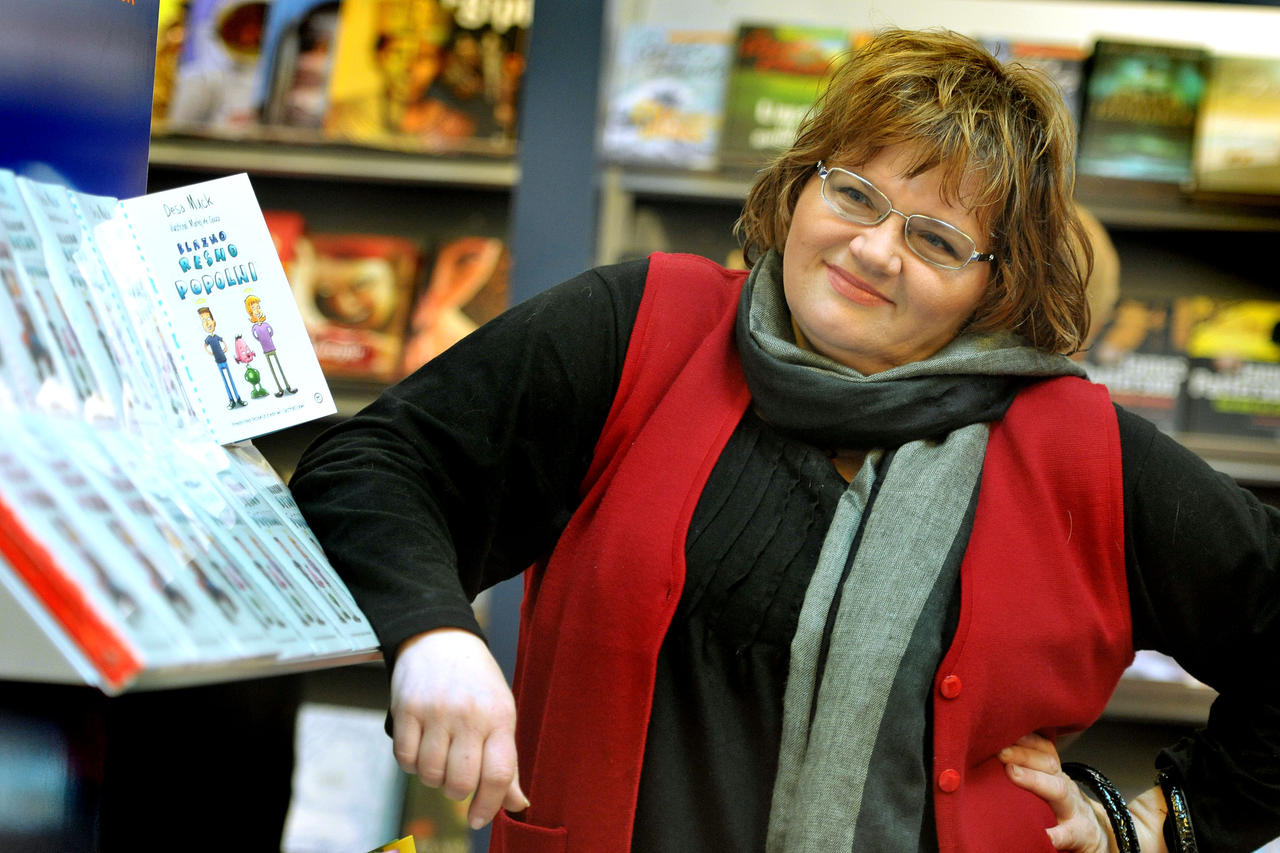 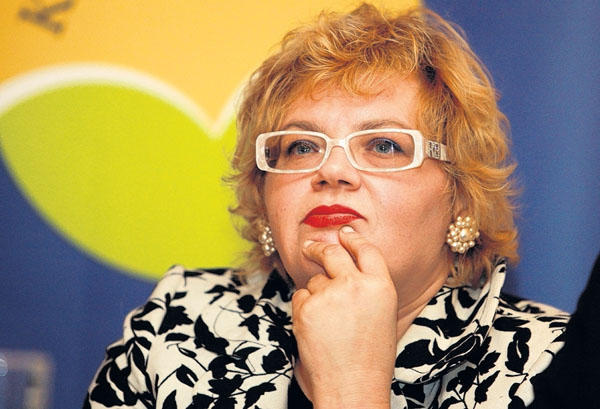